עוגת "סוף הדרך"
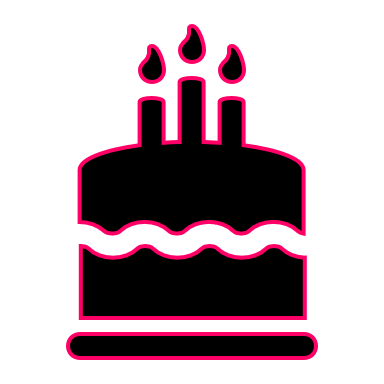 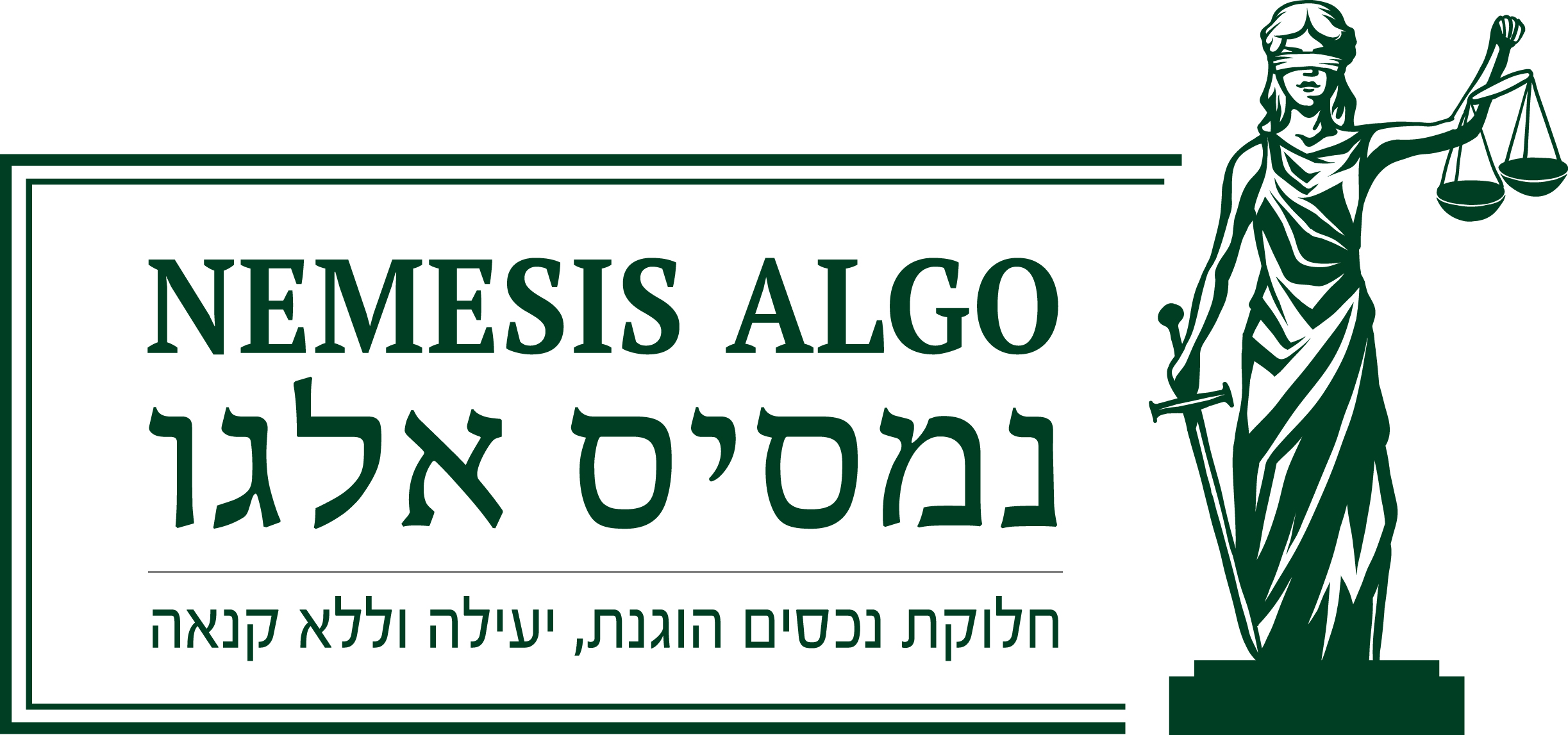 העוגה לחלוקה בין שני אחים: יוסי ואורי אותם אוהבים.
אמא חותכת
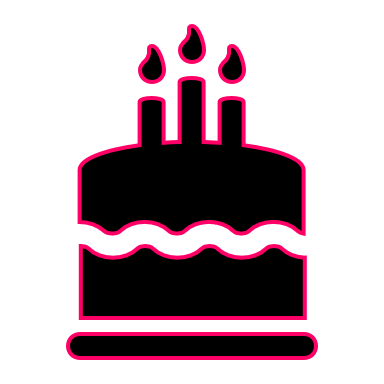 ליוסי
לאורי
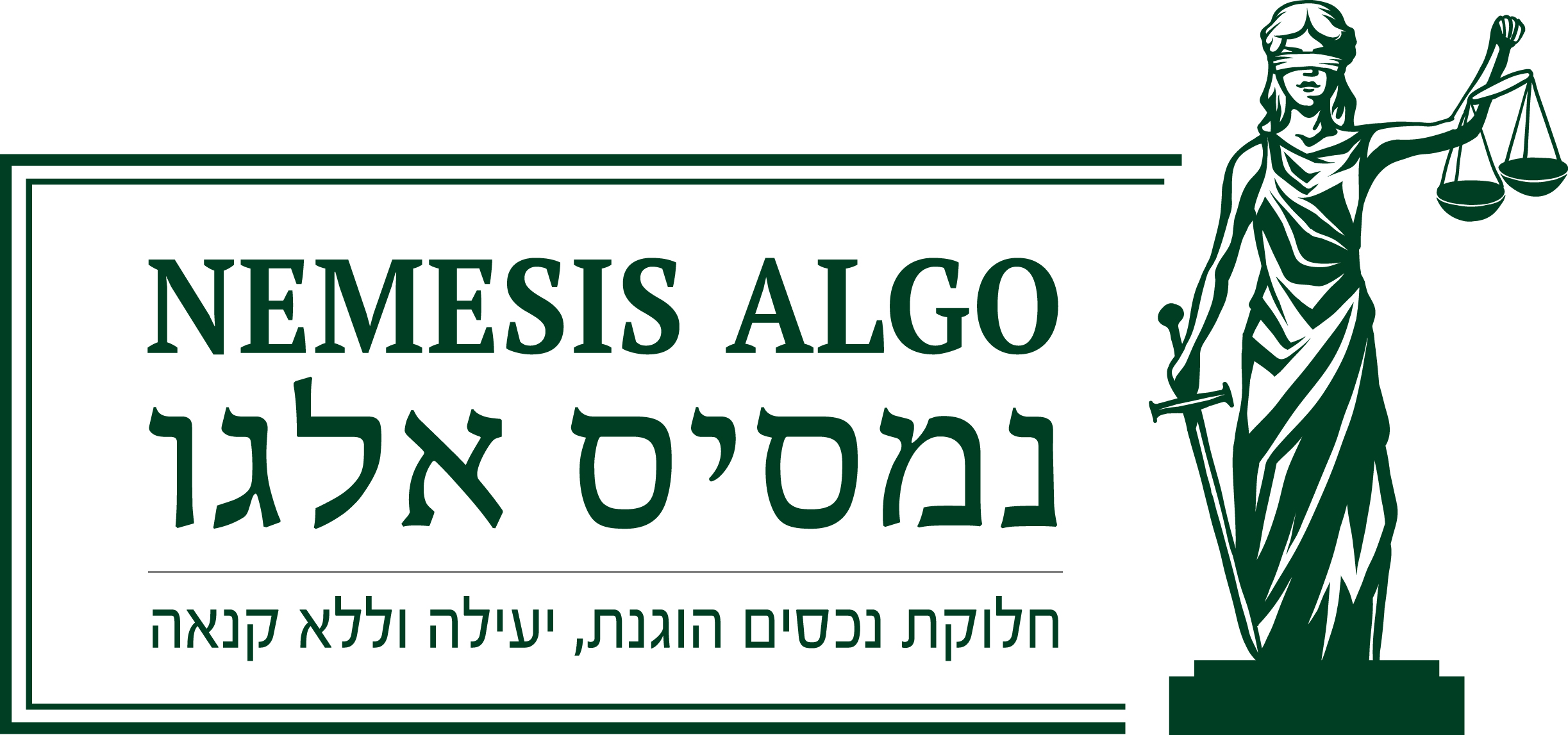 יוסי: למה לאורי יש חתיכה יותר גדולה עם יותר סוכריות ושוקולד?

אמא: מה עושים? את שניהם אני אוהבת בחלקים שווים.

אמא: יש פתרון! יוסי אתה תחתוך ואורי יבחר. 

יוסי: שאורי יחתוך ואני אבחר.

אורי: בשום פנים ואופן לא. רק רוצה לבחור.
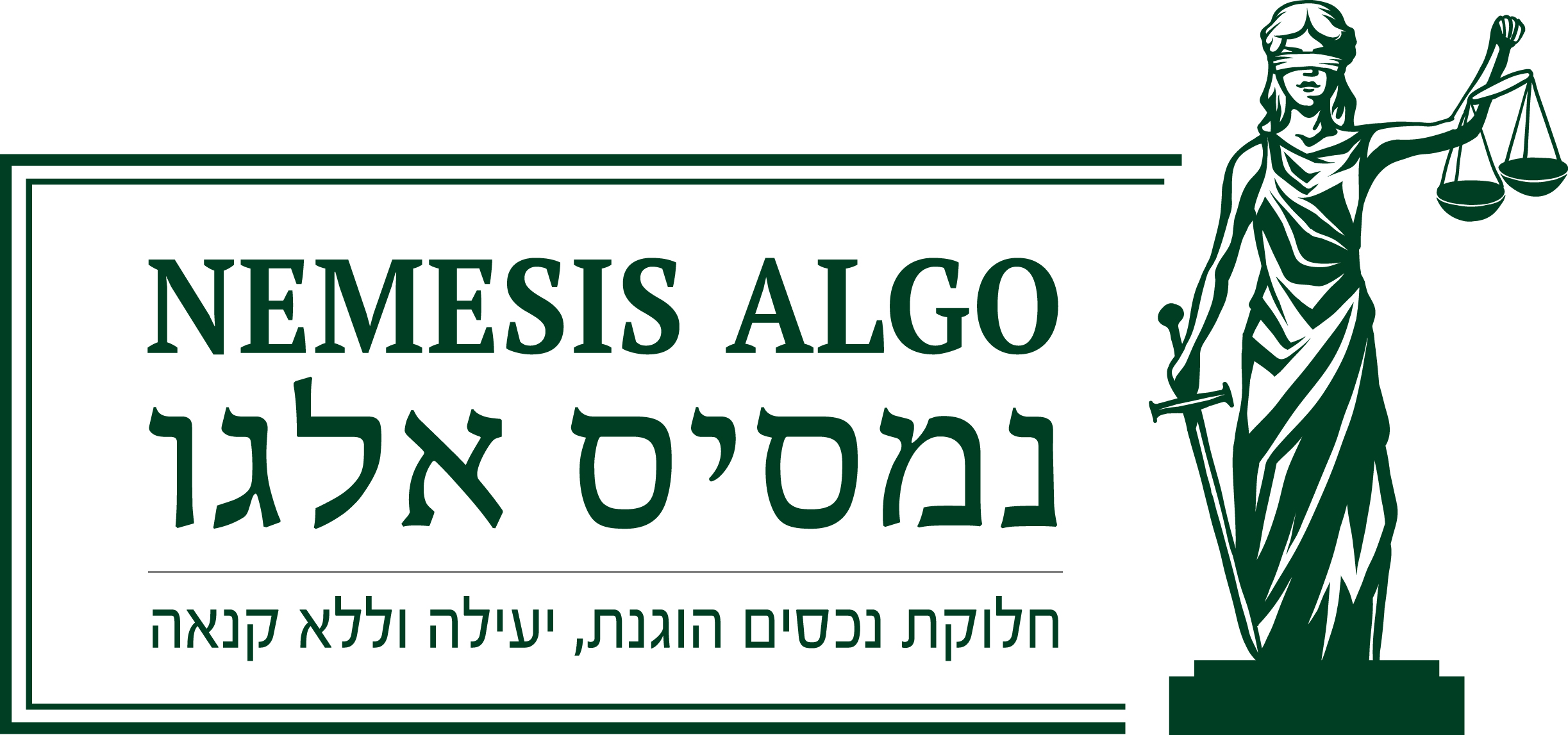 אמא: ? ? ?
(שואלת את מערכת נמסיס): איך פותרים את הבעיה ?
מערכת נמסיס עונה: שניהם יחתכו (בקו דמיוני)
עודף
ב
החיתוך של אורי
ג
החיתוך של יוסי
א
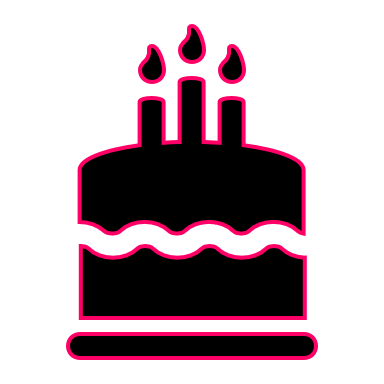 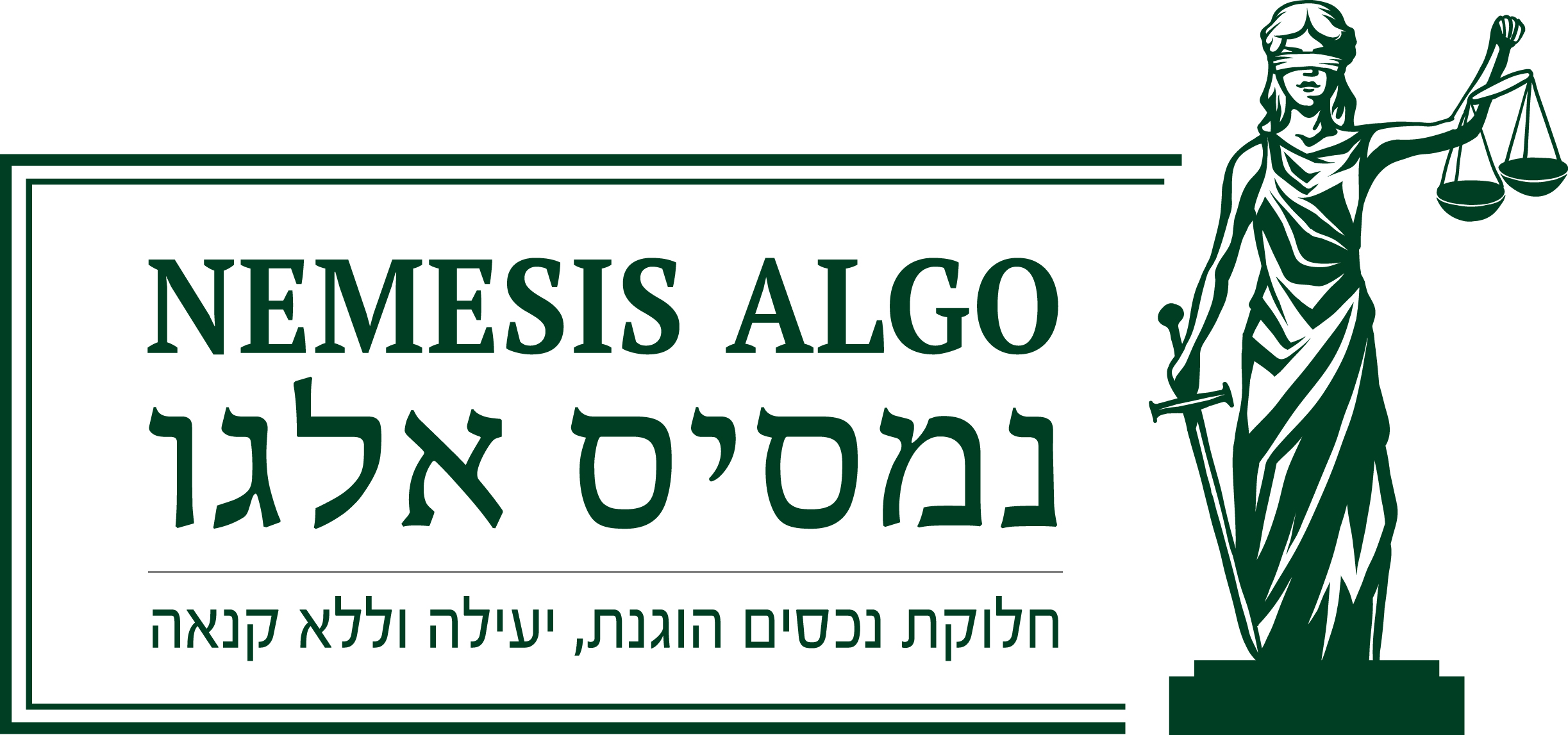 עודף
ב
החיתוך של יוסי
א
החיתוך של אורי
ג
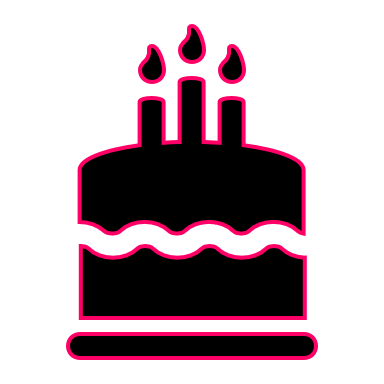 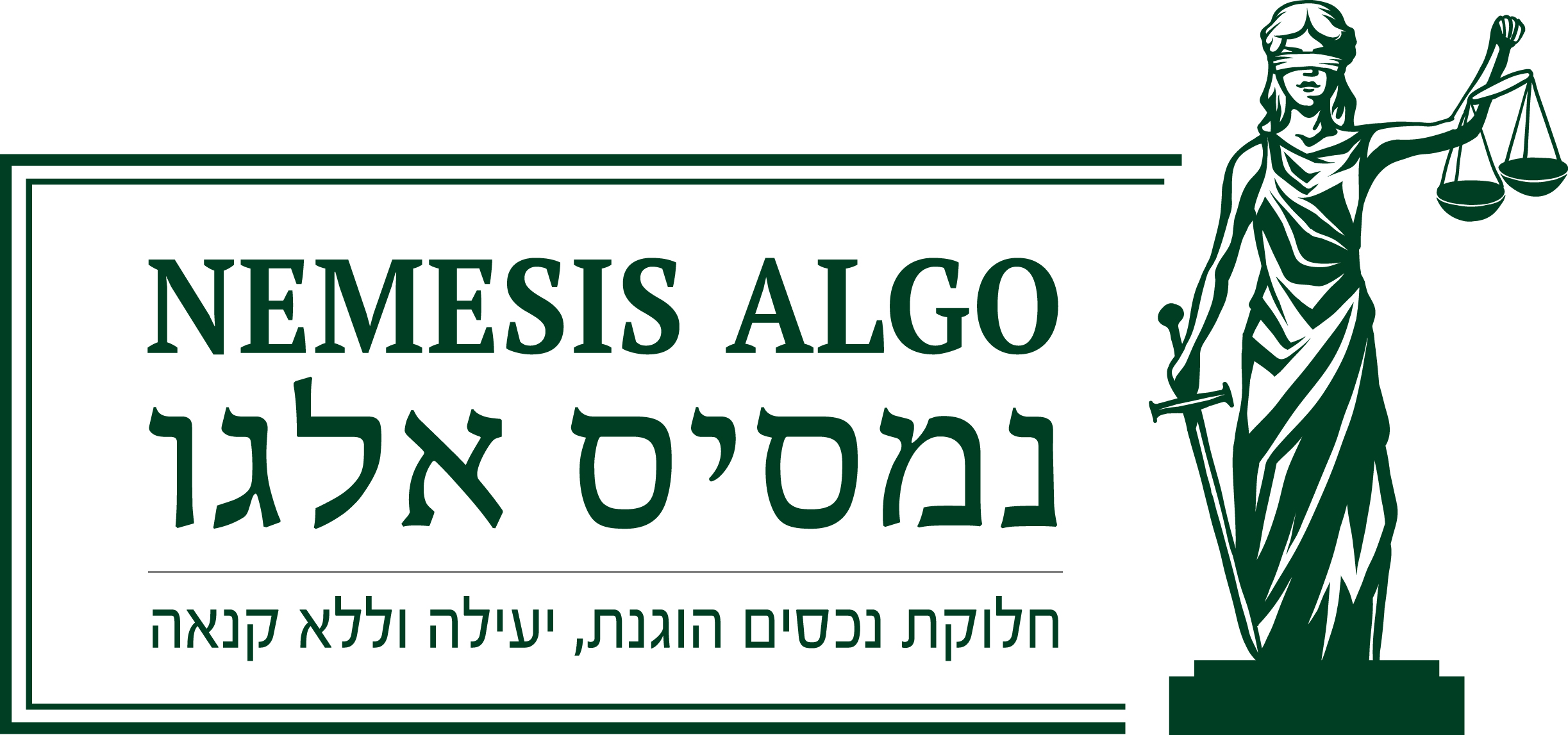 יוסי יקבל את א', אורי יקבל את ג' ואת ב' נחלק שוב ביניהם באותו האופן וחוזר חלילה